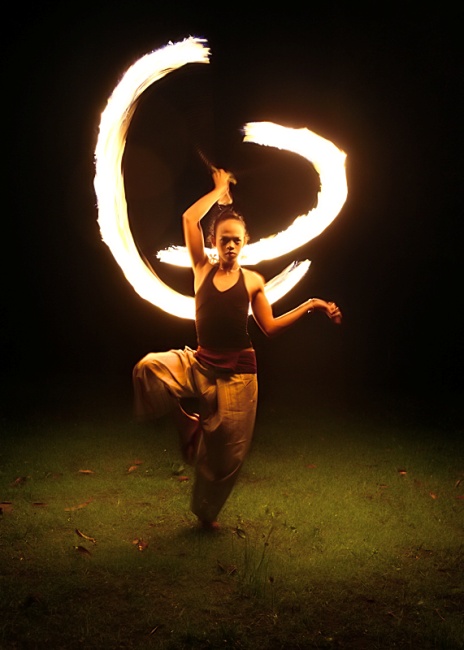 Being On Fire withoutBurning Out
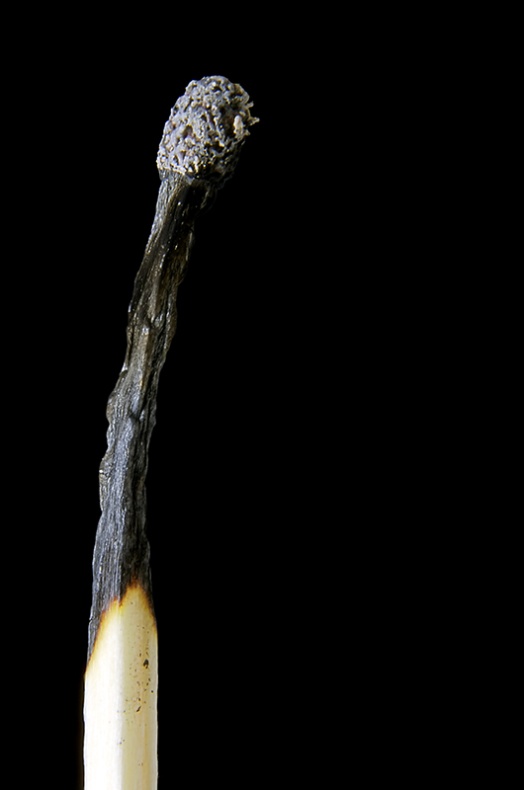 Dr Grant Bickerton
August, 2015
Session Goals
What are the processes that lead to experiences of Burnout and Engagement at work?
Discuss the mix of demands you experience in your work context.
Consider the work characteristics and personal attributes that may act as motivational resources.
Identify behaviours that manage felt stress from demands, promote increased engagement at work, and prevent or intervene where burnout emerges.
The Job Demands-Resources Model
Health impairment process
Burnout
- Exhaustion- Cynicism- Low personal accomplishment
Negative work Performance Indicators
Ministry-Job Demands
Motivational process
Ministry-Job Resources
Engagement
 Vigour- Dedication- Absorption
Positive work Performance Indicators
Personal Resources
The Job Demands-Resources Model
Health impairment process
Burnout
- Exhaustion- Cynicism- Low personal accomplishment
Negative work Performance Indicators
Ministry-Job Demands
Motivational process
Ministry-Job Resources
Engagement
 Vigour- Dedication- Absorption
Positive work Performance Indicators
Personal Resources
The Job Demands-Resources Model
Health impairment process
Burnout
- Exhaustion- Cynicism- Low personal accomplishment
Negative work Performance Indicators
Ministry-Job Demands
Motivational process
Ministry-Job Resources
Engagement
 Vigour- Dedication- Absorption
Positive work Performance Indicators
Personal Resources
Never be lacking in zeal, but keeping your spiritual fervour serving the Lord 
							              (Rm. 12:11)
Job Demands and the Helath Impairment Process
Health impairment process
Negative work Performance Indicators
Burnout
Ministry-Job Demands
Emotional Exhaustion
 Depersonalisation /   Cynicism
 Lack of personal accomplishment
Depression
 Anxiety
 Low personal initiative
 Intention to leave
Work load and type
  Control and Ambiguity
  Expectations 
  Interpersonal conflicts
  Values/vision mismatch with team
Workload and Time Demands
Workload without recovery
Work-type mismatch
Always more to be done
Not enough time to do all that needs to be done
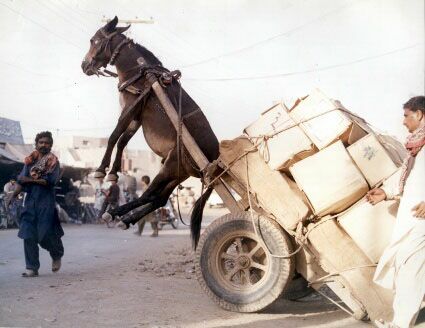 Demands of Work-Home interference or blurred family boundaries
Ambiguous separation between professional and private lives
Can be overly visible – mixing with those we serve socially as well as pastorally thereby playing the professional role even during free time
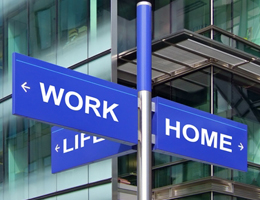 Control, Role conflict and Ambiguity
Where individuals have insufficient control over the resources needed to do their work, or have insufficient authority to pursue the work in what they believe is the most effective manner
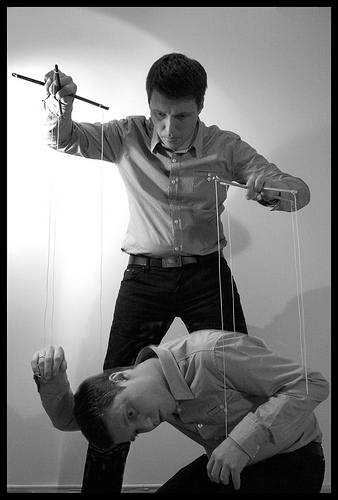 Demands of High Expectations
Expectations of personal perfection – Sole (as well as soul) Saviour!
Expectations of marital and family perfection
Expectations coming from:
Self
Congregation
“God”
Results in a lack of self-care and limit setting
The variety of tasks and skill-set required
Educator - training, instructing and leading study groups
Social reformer – engaging injustice and inequality
Evangelist - converting others to faith
Organiser and visionary - organising and supervising the work of others
Pastor – visiting and counselling
Preacher - delivering sermons, expounding the Word
Scholar - reading, studying, teaching and writing
Interpersonal Conflict and values mismatches
Conflicts with and between team members
Conflicts in values and emphases in ministry
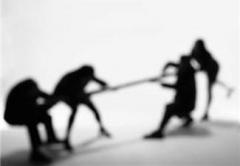 Isolation
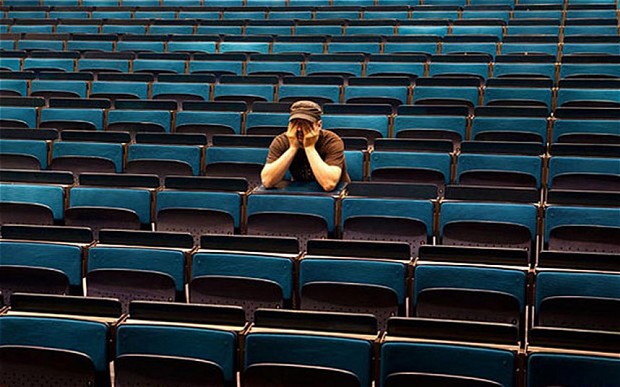 Constriction of relationships to ministry/ always being in the ministry role.
Changes in Society
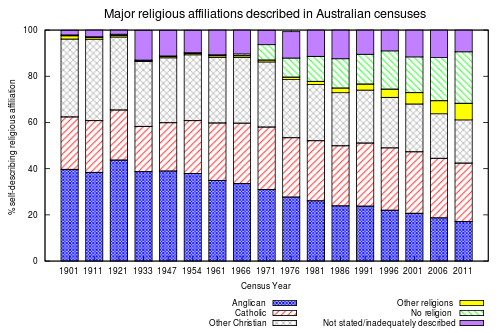 Changes in society meaning that the role that one has been trained for may not fit the requirements, desires and needs of the community with and in which one seeks to minister.
Financial Demands and effort-reward imbalance
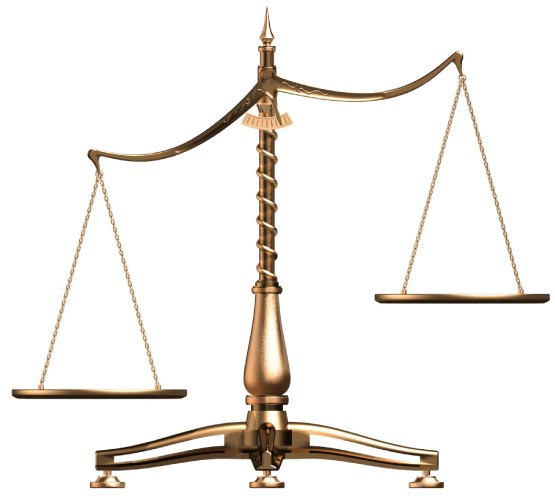 The results of various studies have shown that insufficient reward (whether financial, institutional, or social) increases people's vulnerability to burnout
Fairness
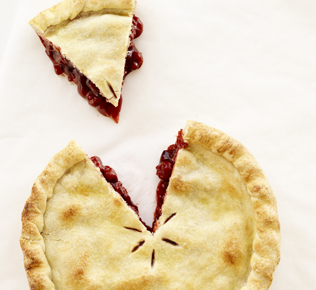 Decisions at work are perceived as being unfair and inequitable
What are some of the job demands you consider significant in your role?  
Which job demands would you consider challenges?
Which job demands would you consider hindrances?
What are some of the job demands you consider significant in your role?  
Which job demands would you consider challenges?
Which job demands would you consider hindrances?
What job demands do you face?
Burnout
- Exhaustion- Cynicism- Low personal accomplishment
0
Negative work Performance Indicators
Ministry-Job Demands
What are some of the ministry-job demands you consider significant in your role?  
 
Which ministry- job demands would you consider challenges?
 
Which ministry-job demands would you consider hindrances?
Job and Personal Resources and the Motivational Process
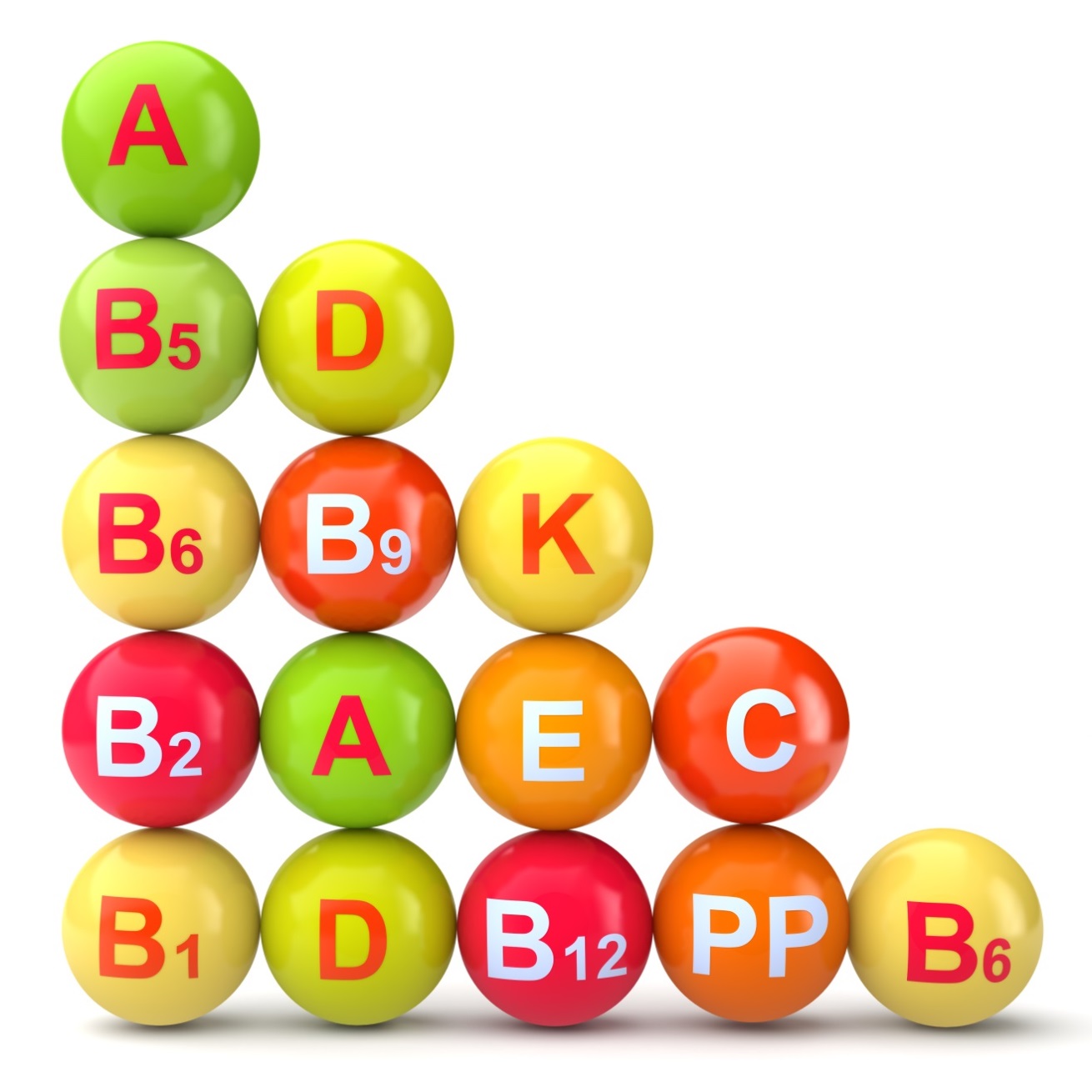 Autonomy in role
Performance feedback
Supervisory coaching
Peer support
Development opportunities
Value fit with the role and team
Motivational process
Ministry-Job Resources
Engagement
 Vigour- Dedication- Absorption
Positive work Performance Indicators
Need to be the right “type” and quantity to match the specific work demands faced
Job and Personal Resources and the Motivational Process
Autonomy in role
Performance feedback
Supervisory coaching
Peer support
Development opportunities
Value fit with the role and team
Motivational process
Ministry-Job Resources
Engagement
 Vigour- Dedication- Absorption
Positive work Performance Indicators
Personal Resources
Coping (effective!) style
 Self-efficacy
 Optimism
 Extraversion
 Conscientiousness
Job and Personal Resources and the Motivational Process
Motivational process
Ministry-Job Resources
Engagement
 Vigour- Dedication- Absorption
Positive work Performance Indicators
SPIRITUAL RESOURCES
Secure Attachment to God
Collaborative religious Coping
Sense of “Call”
“Attachment” to God
Collaborative Religious Coping
Three broad styles of religious coping behaviors:  
Deferral 
Self Directed
Collaborative - the decisionby the individual to share responsibility with God for solving the problem
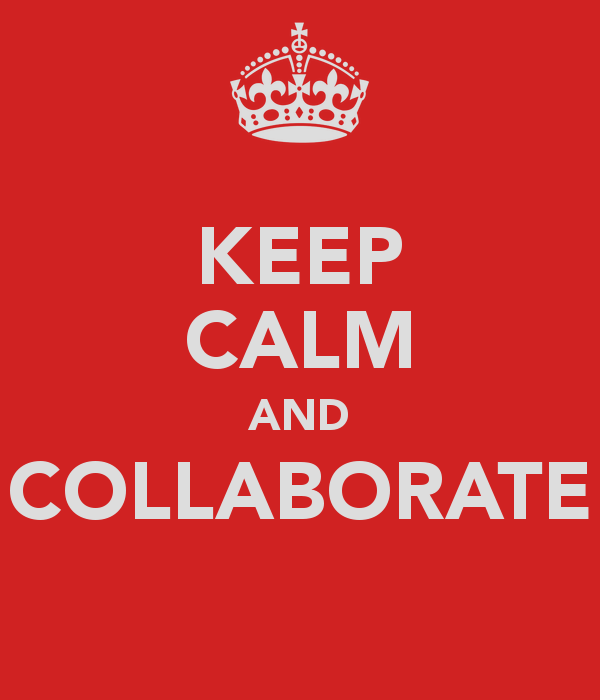 WITH GOD
A sense of “Call”
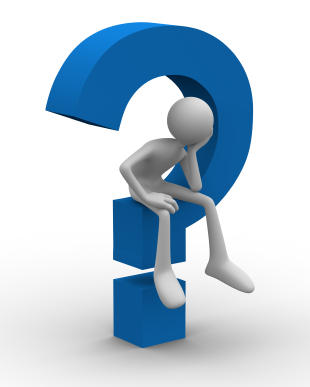 Vague and diverse definitions in literature, yet yielding consistency in patterns of significant results.
The sense of :
“this is what I am meant to do”.
Health impairment process
Negative work Performance Indicators
Job Demands
Burnout
-
-
Spiritual Resources
+
+
Motivational process
Positive work Performance Indicators
Engagement
Job Resources
What are your relevant resources?
Ministry-Job Resources
Engagement
 Vigour- Dedication- Absorption
Positive work Performance Indicators
Personal Resources
“..keeping you SPIRITUAL fervour..”
Higher 
Job Resources
Higher 
Work  Engagement
Lower Spiritual Resources
Lower  
Work  Engagement
Spiritual Resources
Demands and Resources Interact
Negative Outcomes
Burnout
Job Demands
Job Resources
Positive Outcomes
Engagement
Personal Resources
Demands and Resources Interact
Demands and Resources Interact
Demands and Resources Interact
Demands and Resources Interact
Three essentials for promoting well-being in ministry
Identify and focus on the right job demands (i.e., challenge job demands);
Manage job demands by taking appropriate recovery to avoid chronic energy depletion; and 
Constantly replenish the resources to meet those right demands – particularly spiritual resources.
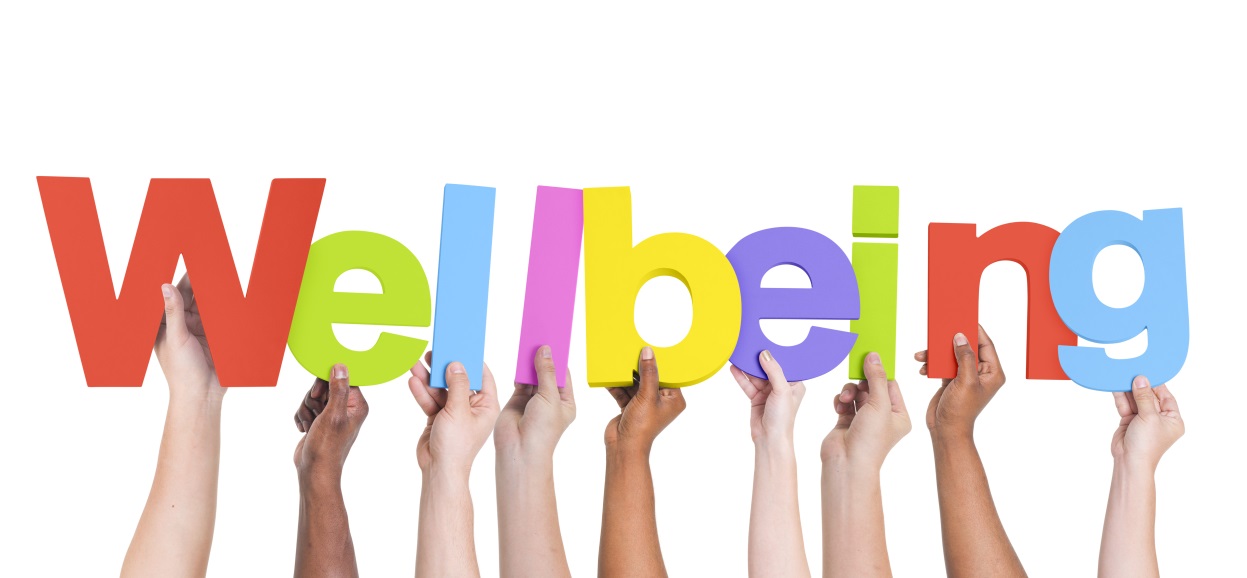 5 Fingers for Balance
Relaxation
Exercise
Good sleep
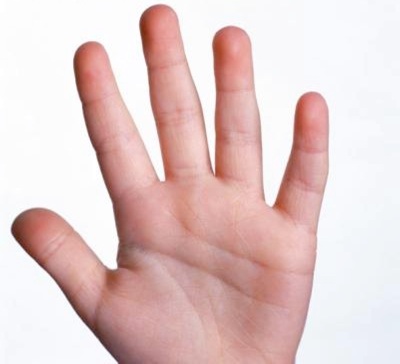 Diet
Thinking patterns
Attachment to God
Session “take homes”
My Ministry-Work Environment
 My key Ministry-Job Demands are:
  
 My key Ministry-job Resources are:
  
 Insights to aid in managing demands and accessing available resources:
 
 Behaviour change I can enact to manage the stress process related to the above job demands, and draw on the job resources available:
 

My Personal Resources
Conclusion and Application
Burnout
- Exhaustion- Cynicism- Low personal accomplishment
Negative work Performance Indicators
Ministry-Job Demands
Motivational process
Ministry-Job Resources
Engagement
 Vigour- Dedication- Absorption
Positive work Performance Indicators
Personal/Spiritual Resources